Reversible Stemless Shoulder Arthroplasty
Team 1x2
10/17/23
Kiersten Cady
Team Introductions
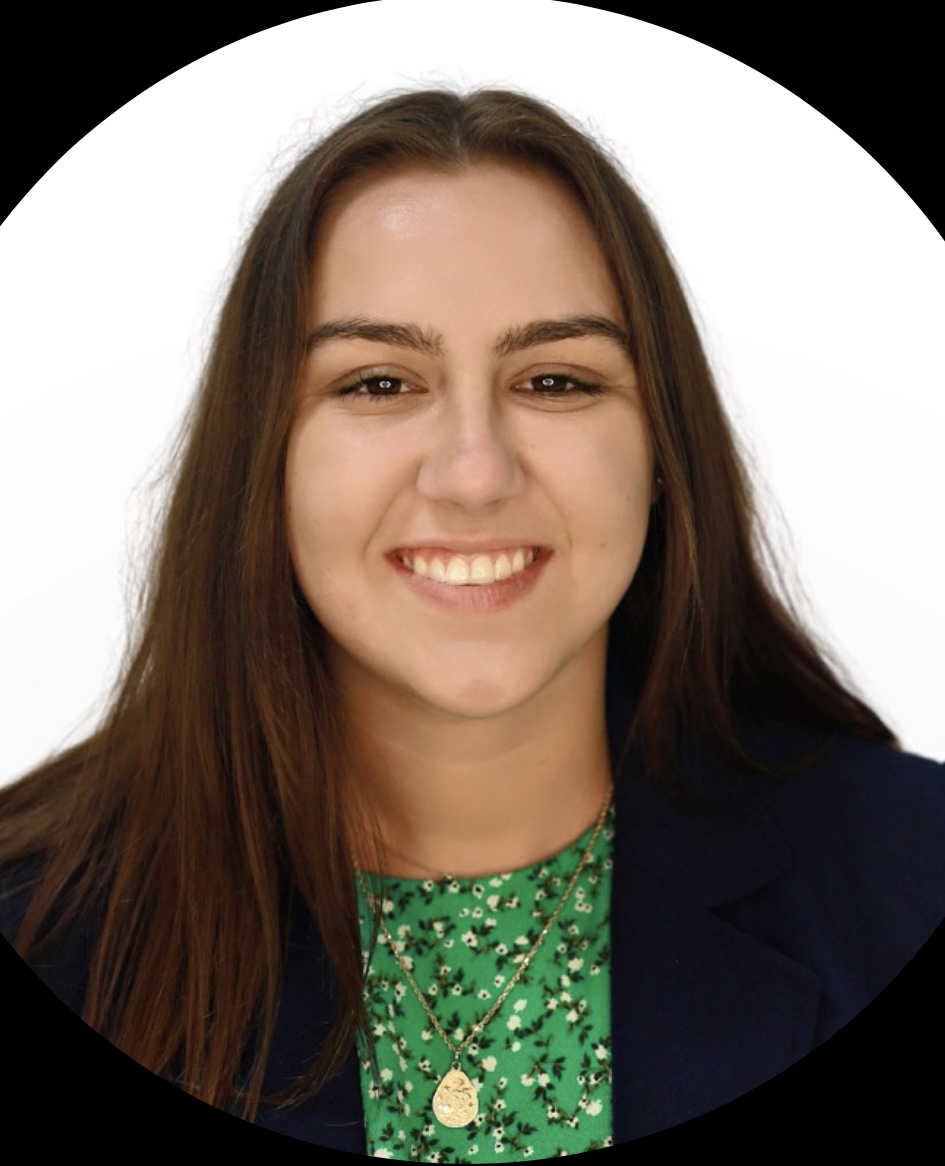 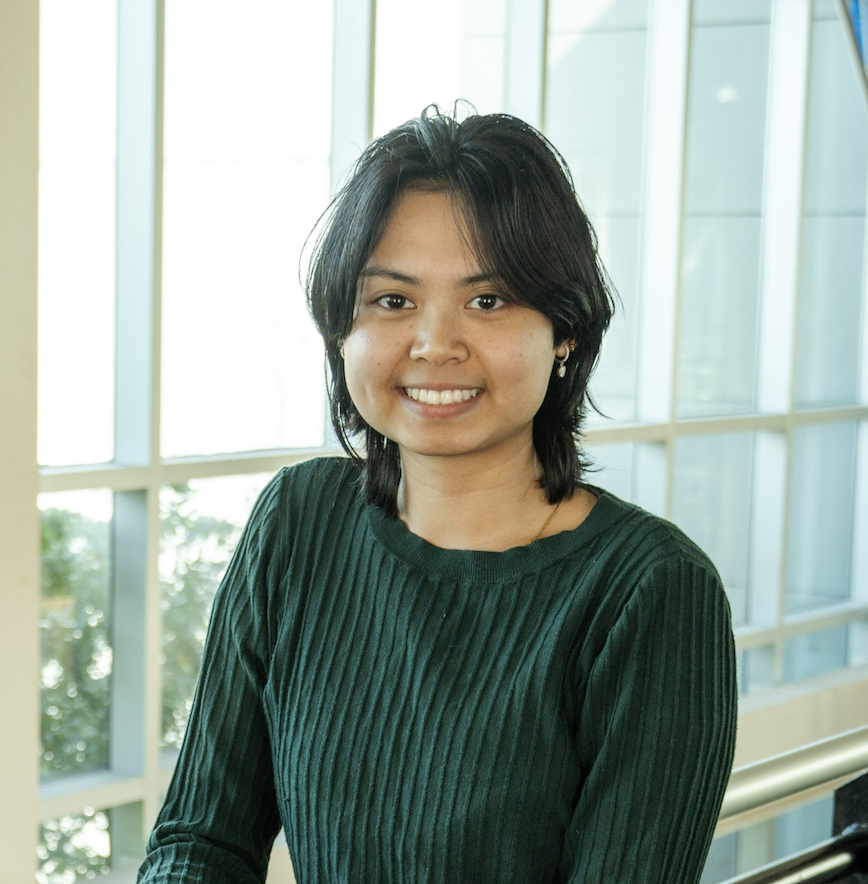 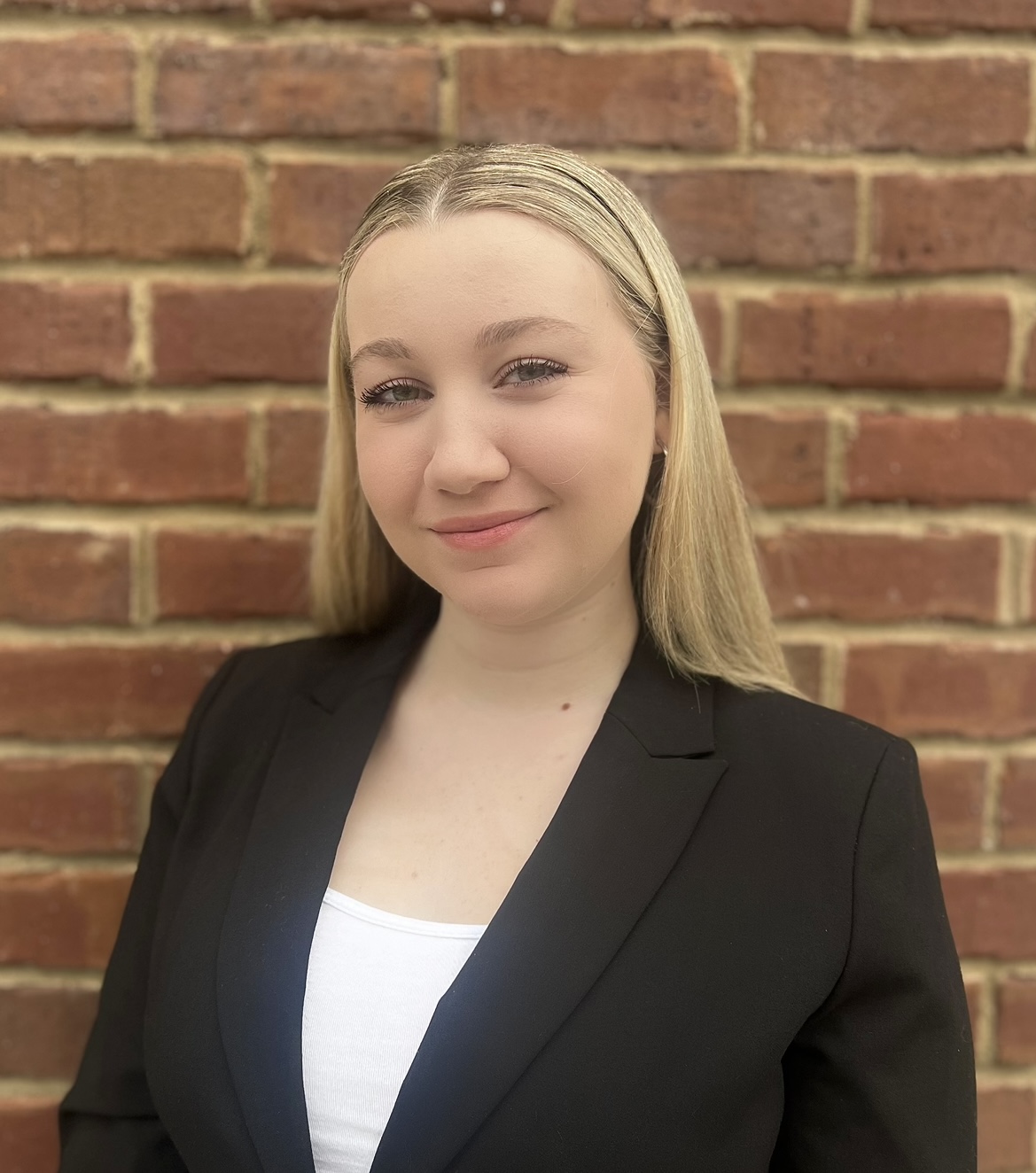 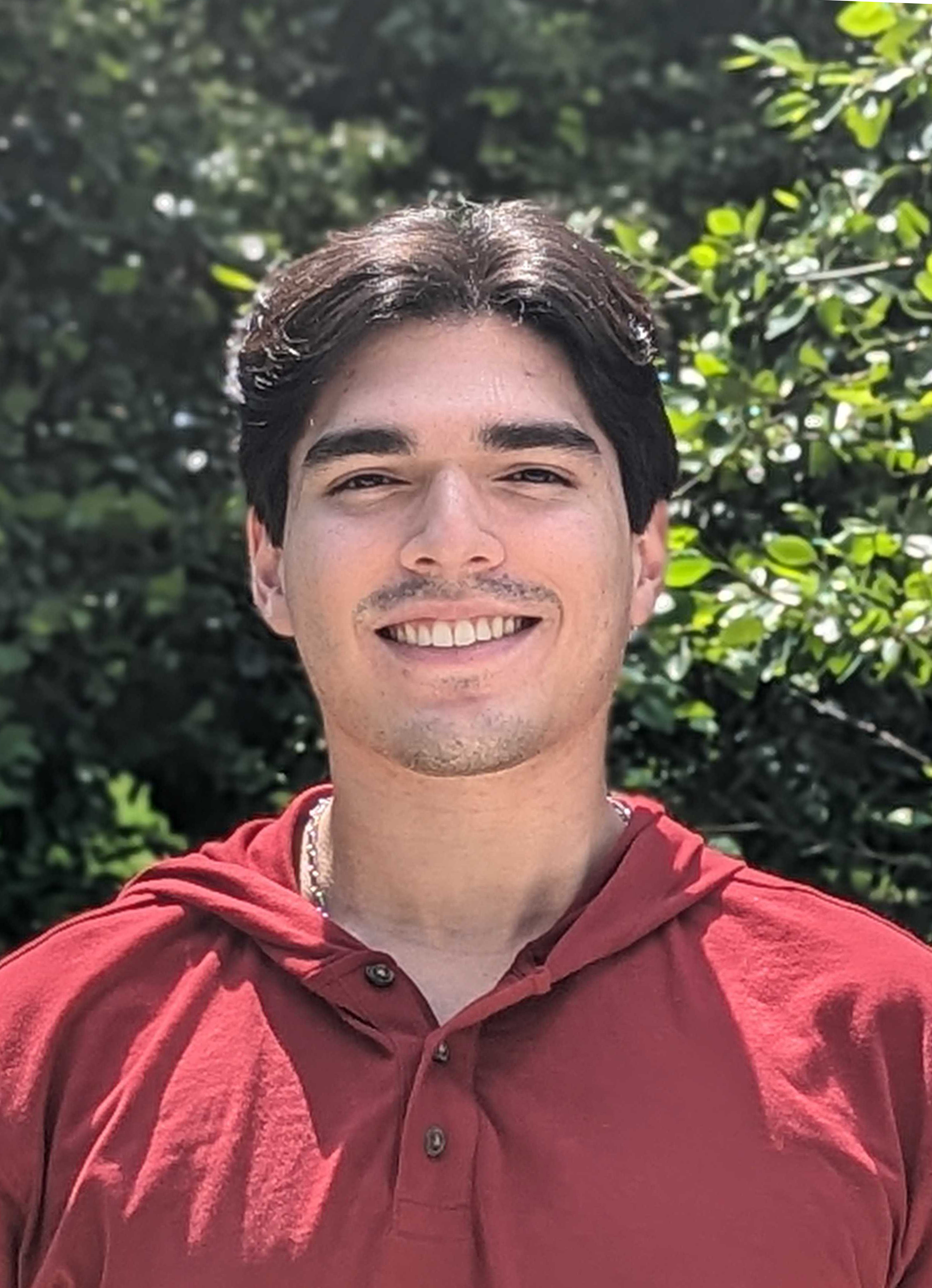 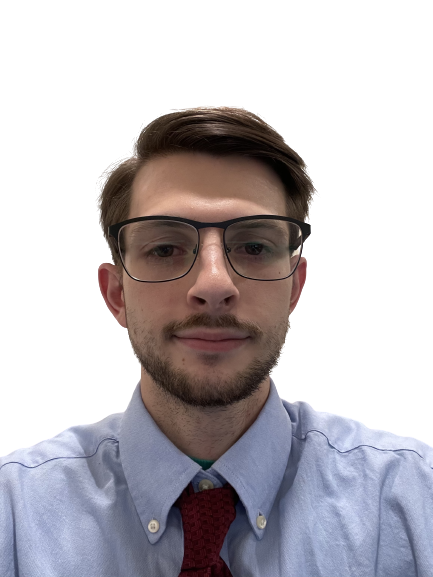 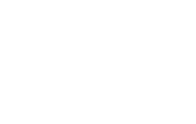 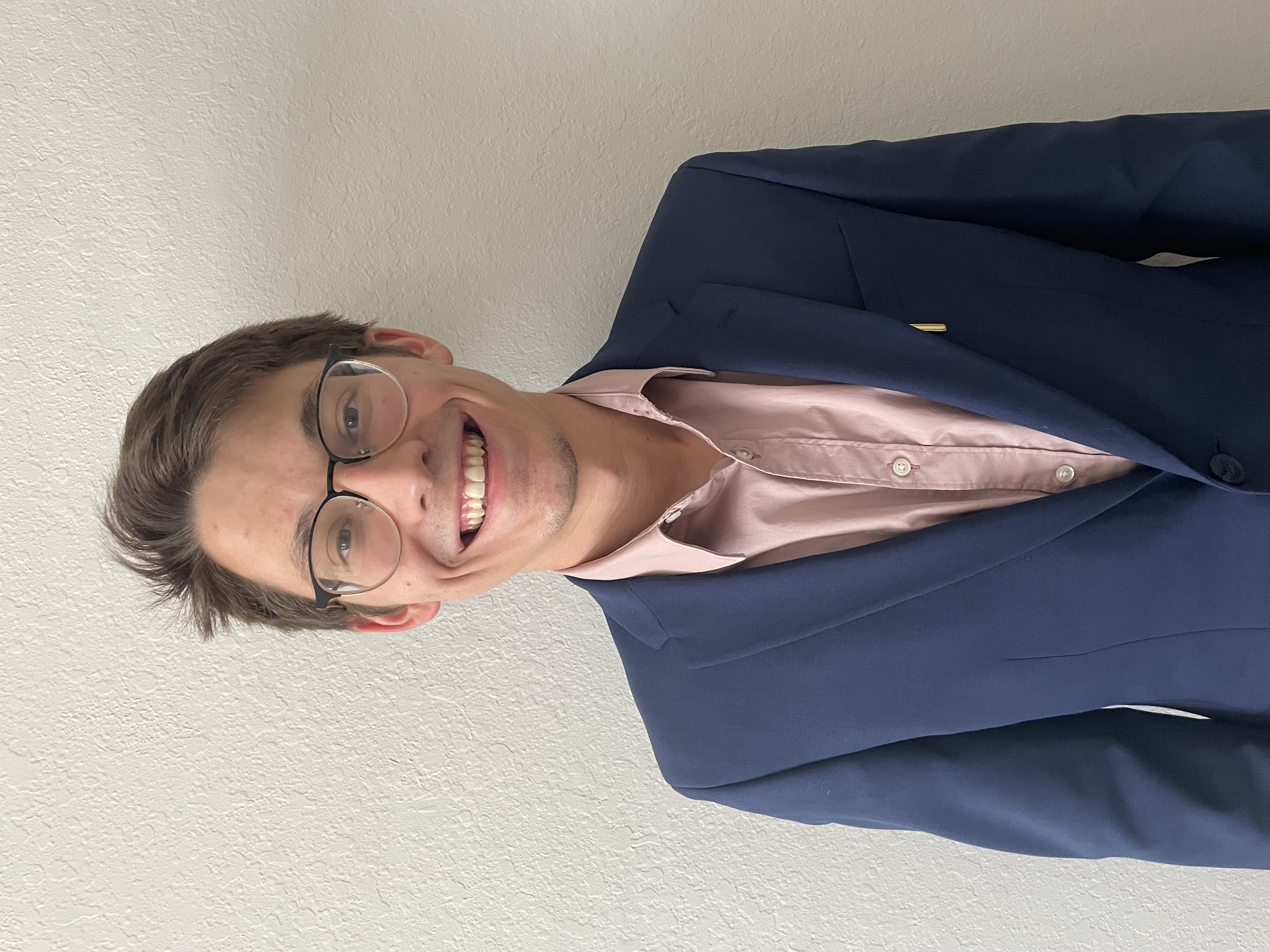 Santiago Lazarte
Biomedical Engineer
John Sorensen
Biomedical Engineer
William Wartman
Mechanical Engineer
Kiersten Cady
Mechanical Engineer
Taylor Vanderlinden
Biomedical Engineer
Angelina Lanh
Biomedical Engineer
Exactech Team
2
[Speaker Notes: Hello everyone, this is team 1x2 working with Exactech]
Kiersten Cady
Sponsor and Advisors
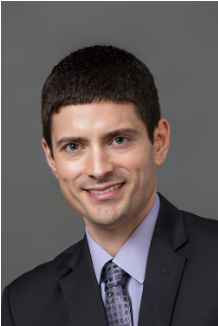 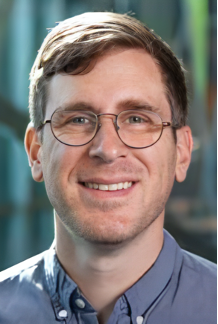 Engineering Mentor
Tom Vanasse
Liaison Engineer at Exactech
Academic Advisor
Shayne McConomy, Ph.D.
Teaching Faculty II
Academic Advisor
Stephan Acre, Ph.D.
Teaching Faculty III
3
Kiersten Cady
Objective
To develop a method of testing reversible stemless shoulder implants
To further explore plausible reasons for dislodgement of the implant from the bone
Finally, to develop a new model that addresses the issue of dislodgement
4
John Sorensen
Background
Shoulder joint complications are becoming more prevalent, especially with the aging population, diseases, and accidents.
The glenohumeral (shoulder) joint is the most mobile in the body.

Current Models: 
Require extensive bone loss.
Anatomic Implants typically impede upon range of motion.
Patients desire for increased range of motions.
5
Santiago Lazarte
Stemmed vs Stemless
InSetTM Shoulder Implants
Stemmed shoulder implant
Stemless shoulder implant
6
Angelina Lanh
Reverse
Anatomical
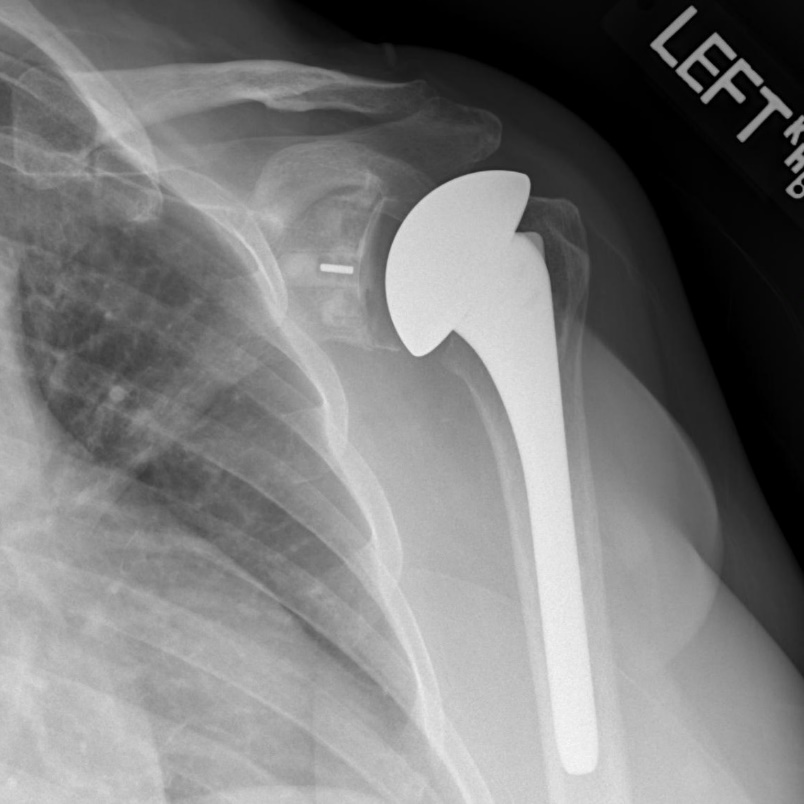 Lazarte
7
William Wartman
Key Goals
8
William Wartman
Markets
Primary
Hospitals
Biomedical companies
Private practices
Exactech
Secondary​
Health organizations​
Veteran’s Affairs​
Physical rehab company
9
[Speaker Notes: Exactech Global Medical Device Company]
William Wartman
Assumptions
Current designs and CAD models will be provided by Exactech and will be used as a base design model for iterative testing
All substitutive methods of testing designs will be indicative of human bone and the loads experience by patients in common daily activities
10
William Wartman
Stakeholders
Dr. Shayne McConomy
Dr. Stephan Acre
Cameron Barnes
Michael Dina
Tyler Ince-Ingram
Caleb Ward
Exactech and its representative Tom Vanasse
Healthcare organizations
11
William Wartman
Customer Needs
12
[Speaker Notes: The customer needs were gathered during a Microsoft Teams meeting with Tom Vanasse, liaison engineer at Exactech. When questioned he supplied a statement that better defined his expectations for our work. After this, an interpretation was generated to help define the construct that is the project. Altogether, these interpretations give vital information on what will be designed and tested but do not define specifically how. This serves to help define the problem while not limiting the team to any singular solution. The most important takeaway from this section is the need for a proper testing method to better understand the current modes of failure, and secondly, a design that is better than the current Exactech model.]
William Wartman
Customer Needs Continued
13
[Speaker Notes: The customer needs were gathered during a Microsoft Teams meeting with Tom Vanasse, liaison engineer at Exactech. When questioned he supplied a statement that better defined his expectations for our work. After this, an interpretation was generated to help define the construct that is the project. Altogether, these interpretations give vital information on what will be designed and tested but do not define specifically how. This serves to help define the problem while not limiting the team to any singular solution. The most important takeaway from this section is the need for a proper testing method to better understand the current modes of failure, and secondly, a design that is better than the current Exactech model.]
William Wartman
Customer Needs Continued
14
[Speaker Notes: The customer needs were gathered during a Microsoft Teams meeting with Tom Vanasse, liaison engineer at Exactech. When questioned he supplied a statement that better defined his expectations for our work. After this, an interpretation was generated to help define the construct that is the project. Altogether, these interpretations give vital information on what will be designed and tested but do not define specifically how. This serves to help define the problem while not limiting the team to any singular solution. The most important takeaway from this section is the need for a proper testing method to better understand the current modes of failure, and secondly, a design that is better than the current Exactech model.]
Kiersten Cady
Functional Decomposition
What does it have to do?
Data Generation
Function Relationships
Major Function (System)
Minor Function (Function)
Cross System Relationships
15
William Wartman
Overview
Reversible Stemless Shoulder Implants are better
Better range of motion
Less scapular notching
Current complication: mechanical instability
Understand the complication and be able to test designs
Design an implant that addresses the complication
Validate that it is better than Exactech's current model
Iterate
16
[Speaker Notes: Reversible stemless shoulder implants are better, they are better for the surgeon, the patient, the wallet, they are better all around, however, there is a flaw. By investigating the situation and the way in which the current design fails we can gather valuable data about the actual causes of failure. The best way to do that is by manipulating the current design until repeatable failure can be achieved in the same manner as that found in current use. Armed with our testing method we can then validate the design by comparing it to the current Exactech design equivalent.]
Kiersten Cady
Future Work
Concept Generation
Testing Apparatus
Modeling
Prototyping
Surgeon feedback
17
References
Equinoxe reverse system. www.exac.com. (2022, July 6).
    https://www.exac.com/extremities/equinoxe-reverse-system/ 

Total shoulder replacement surgery. Shoulder Innovations. (2022, October 31). https://shoulderinnovations.com/total-shoulder-replacement-surgery/ 

McClintock, Dr. K. (2023, August 2). Pros and cons of reverse shoulder replacement surgery. Kyle McClintock, DO | Orthopedic Surgeon Roseville, CA. https://drmcclintock.com/pros-and-cons-of-reverse-shoulder-replacement-surgery/ 

Shoulder bones. Joint Preservation Center. (2013, April 
    5). http://josephbermanmd.com/anatomy-of-the-shoulder/shoulder-bones/
18
Backup Slides
19
Customer Needs
William Wartman
20
Customer Needs continued...
William Wartman
21
Customer Needs continued...
William Wartman
22
Functional Decomposition
23
Project Scope
Objective
Key Goals
Primary Market
Secondary Market
Assumptions
Stakeholders
William Wartman
24
Inlay vs Onlay
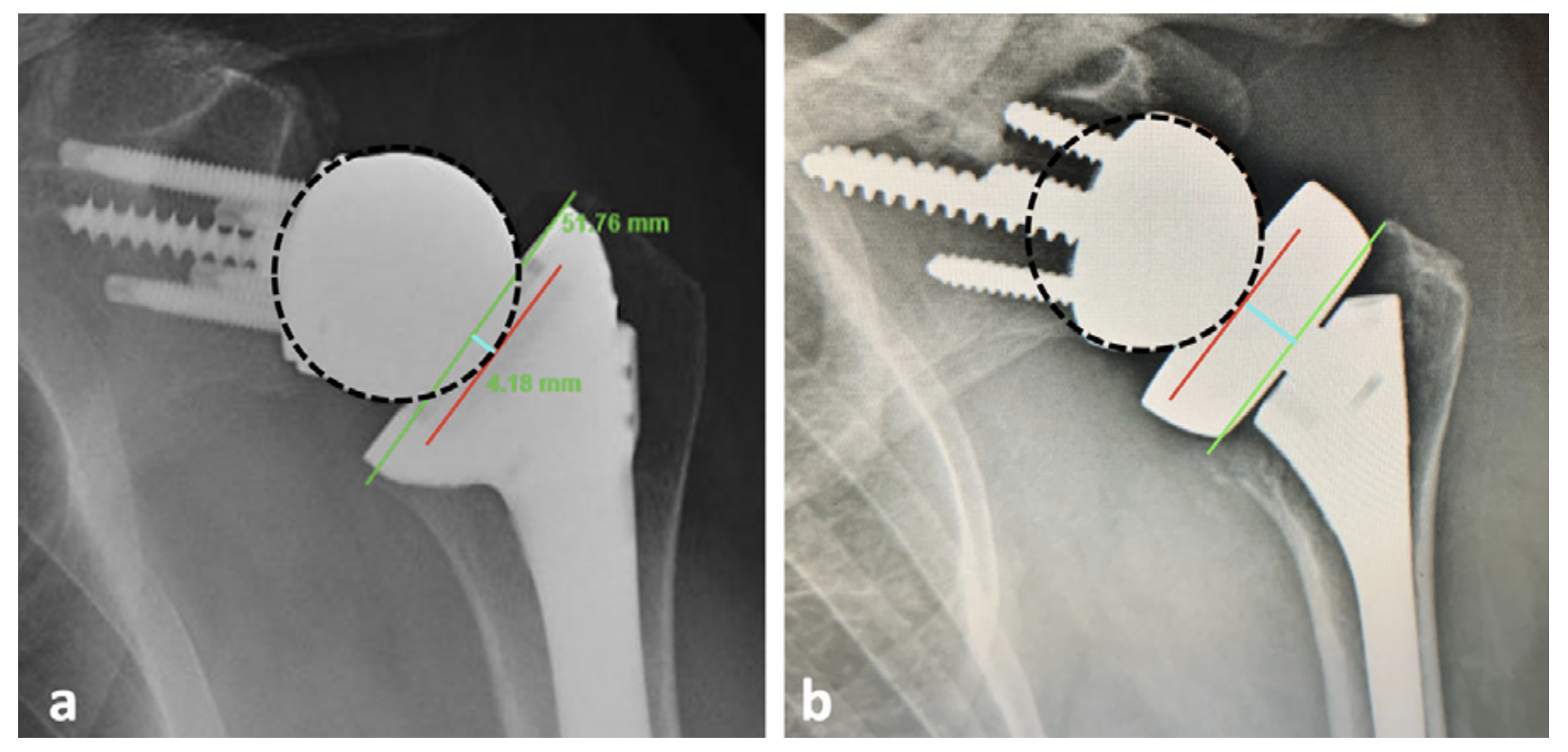 25
College of Engineering Color Palette
1 2 3 4
Pantone: PMS 195 C

RGB: 120, 47, 64
Hex: #782F40

CMYK:19, 90, 50, 55
Garnet
1 2 3 4
RGB: 238, 118, 36
Hex: #EE7624

CMYK:2, 66, 99, 0
Fang
Orange
1 2 3 4
Pantone: Black C

RGB: 0, 0, 0
Hex: #000000

CMYK:0, 0, 0, 100
1 2 3 4
Pantone: PMS 000C

RGB: 255, 255, 255
Hex: #FFFFFF

CMYK: 0, 0, 0, 0
Black
White
26
[Speaker Notes: Avoid 75% Black in B135]
Accent Color Palette
1 2 3 4
RGB: 104, 40, 96
Hex: #682860

CMYK:
1 2 3 4
1 2 3 4
RGB: 251, 236, 93
Hex: #FBEC5D

CMYK:
RGB: 251, 236, 93
Hex: #FBEC5D

CMYK:
1 2 3 4
1 2 3 4
RGB: 219, 215, 210
Hex: #DBD7D2 

CMYK:
RGB: 219, 215, 210
Hex: #DBD7D2 

CMYK:
Imperial
Corn
Corn
Timberwolf
Timberwolf
1 2 3 4
RGB: 72, 146, 155
Hex: #48929b

CMYK:
1 2 3 4
1 2 3 4
RGB: 206, 0, 88
Hex: #CE0058

CMYK: 0, 100, 43, 12
RGB: 206, 0, 88
Hex: #CE0058

CMYK: 0, 100, 43, 12
1 2 3 4
RGB: 220, 220, 220
Hex: #DCDCDC

CMYK:
Rubine Red
Rubine Red
Asagi-iro
Gainsboro
1 2 3 4
RGB: 255, 139, 0
Hex: #FF8B00

CMYK:
1 2 3 4
RGB: 64, 224, 208
Hex: #40E0D0

CMYK:
1 2 3 4
1 2 3 4
RGB: 0, 59, 111
Hex: #003B6F

CMYK:
RGB: 0, 59, 111
Hex: #003B6F

CMYK:
American Orange
Turquoise
Tardis Blue
Tardis Blue
27
[Speaker Notes: Remove American orange add hyperlink grey
Make corn the last for b135
All work in 134 imperial move later
Tardis doesn’t work in b136]
F7AB19
D67F15
EE7624
D64615
F73119
Analogous
https://color.adobe.com/create/color-wheel
6E3610
F0A16C
EE7624
6E4931
BASB1C
Monochromatic
A14508
4BED3B
EE7624
250CED
2010A1
Triad
A1470C
FF8C40
EE7624
0098A1
24E2ED
Complementary
28A164
2FED8D
EE7624
0848A1
1871ED
Split Complementary
EDAC2F
3BED93
EE7624
0C6AED
ED2F18
Double Split Complementary
ED660C
C7ED3B
EE7624
0CE1ED
A418ED
Square
BA7E09
87724A
EE7624
60EFCF
09BA61
Compound
AD551A
6E3610
EE7624
FA7625
D46820
Shades
28
[Speaker Notes: These are the variants that work well with Fang Orange. The bolded items show well on the projectors.]
85412D
8F3831
782f40
8F3176
792D85
Analogous
https://color.adobe.com/create/color-wheel
C44D69
8E626D
782F40
C48796
451B25
Monochromatic
C43959
78743B
782F40
236178
43A2C4
Triad
C43959
C46078
782F40
25C43D
2F783A
Complementary
93C460
577835
782F40
39C49D
297861
Split Complementary
784435
5A783B
782F40
237860
6E2978
Double Split Complementary
782337
78683b
782F40
237830
293978
Square
AB4D32
DEBAAF
782F40
5D8555
70AB32
Compound
38161E
C44D69
782F40
853447
5E2532
Shades
29
A105
A105
B135 Stage Left
B135 Stage Right
B136
B134, A105
B135
30
31
32
33
34
35